Little Gabe went up the hill, his sled he towed behind him!
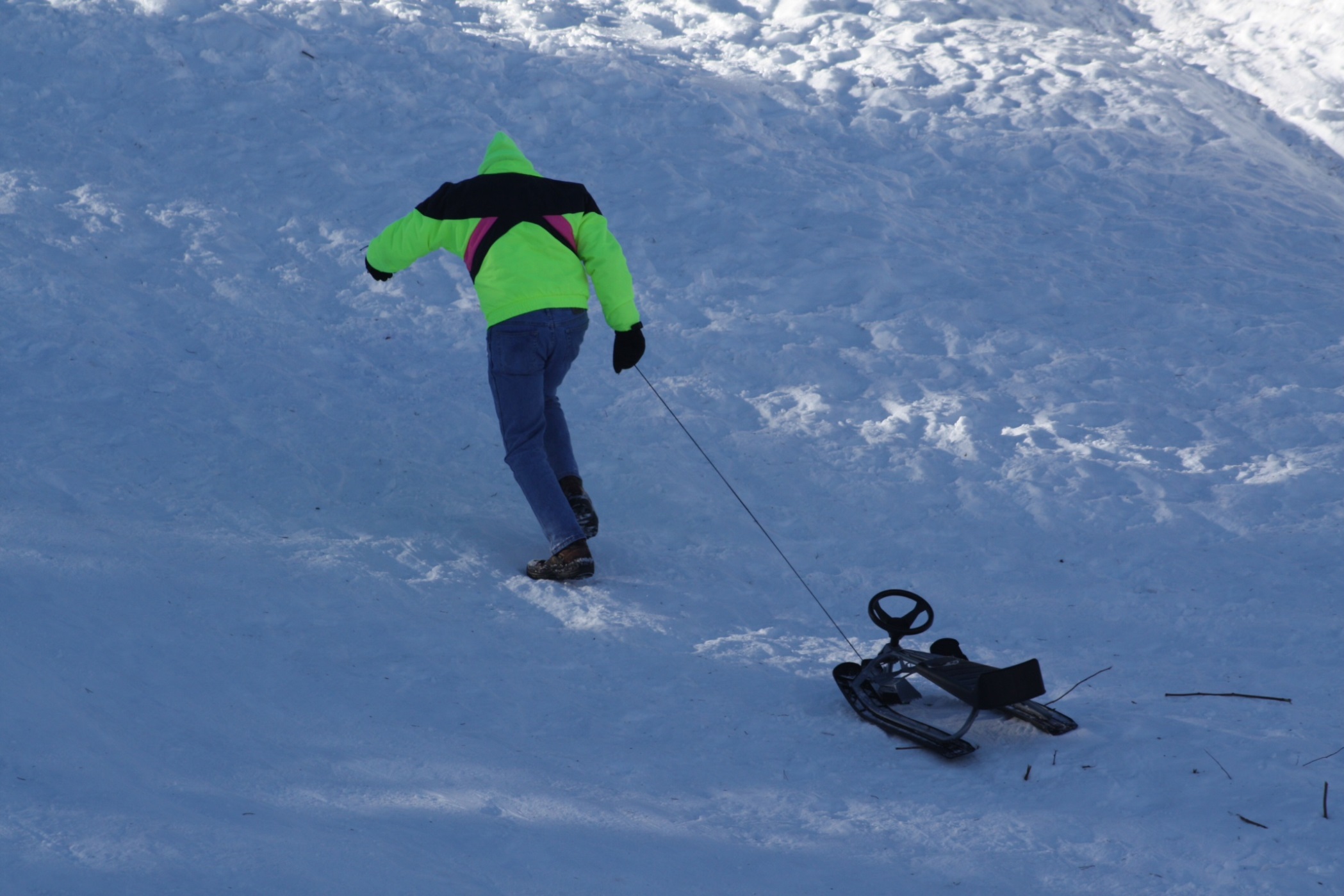 Wear proper PPE!
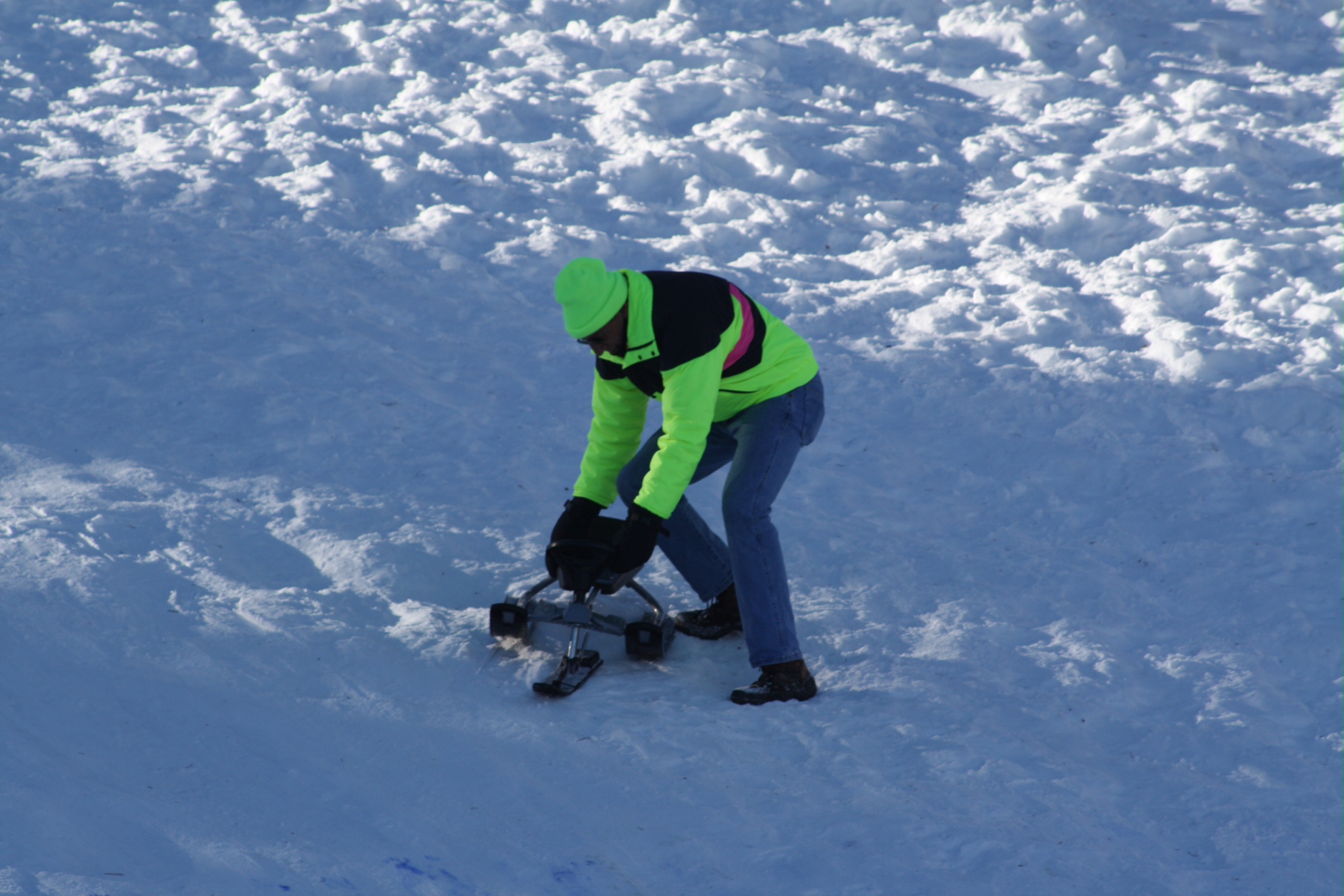 It was a brand new toy, he knew not well and there was no adult to remind him.
Know your equipment before you use it!
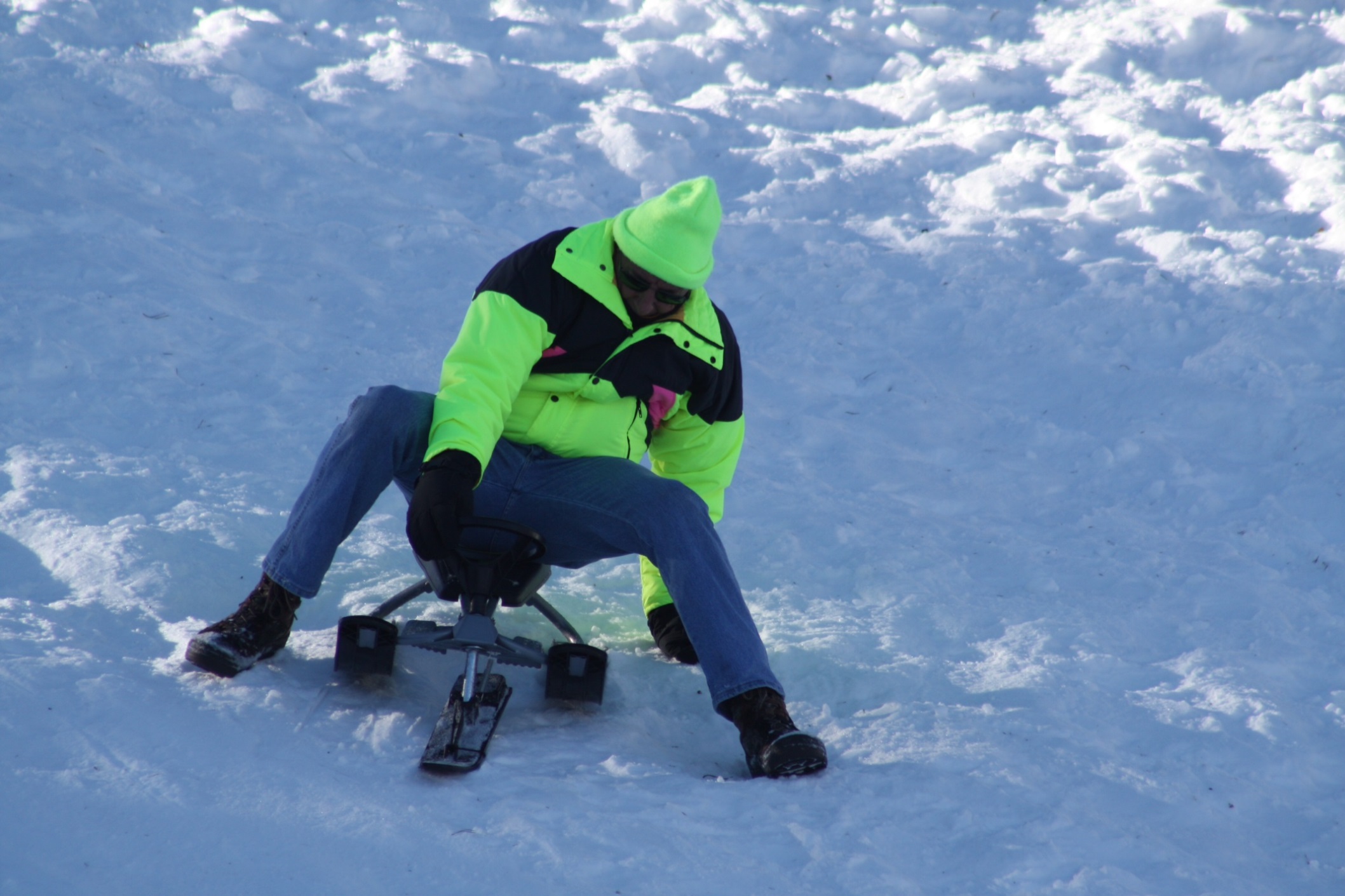 Away in a flash, Gabe flew, how fast he went he never knew.
Be sure you’re comfortable with new equipment
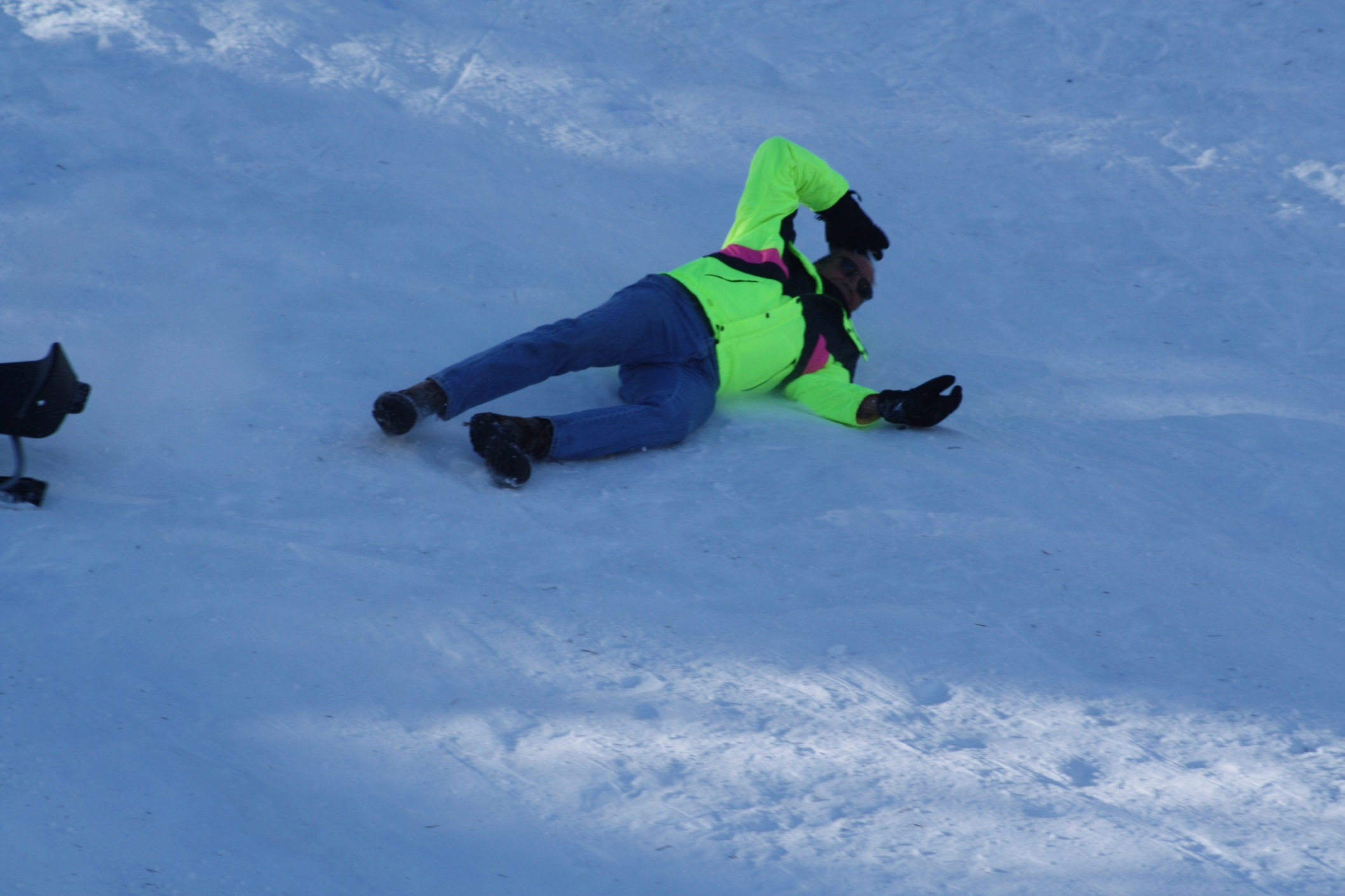 Gabe fell down, he saved his crown, his butt’s another matter!
Coordination strikes every ten seconds! Be ready next time, Gabe!!!!
*No animals were harmed during the making of this presentation!